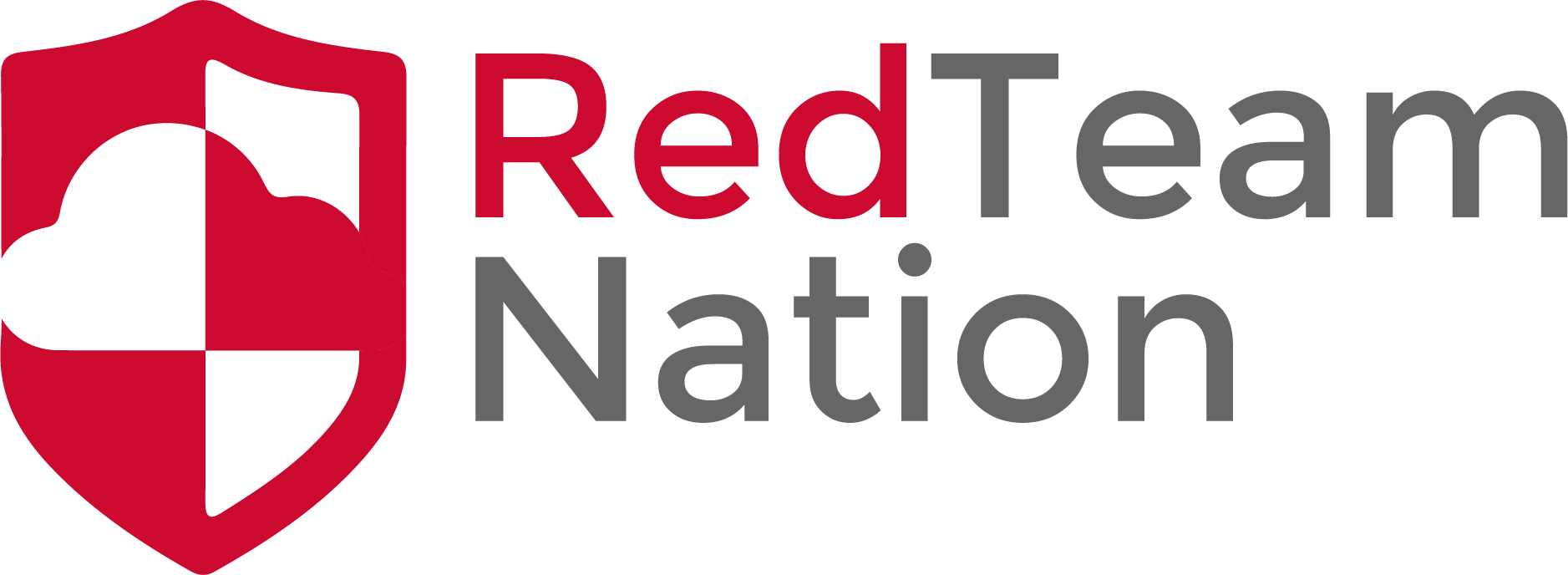 The Blue Team
CEO/Lead Instructor: Brandon Dennis, OSCP
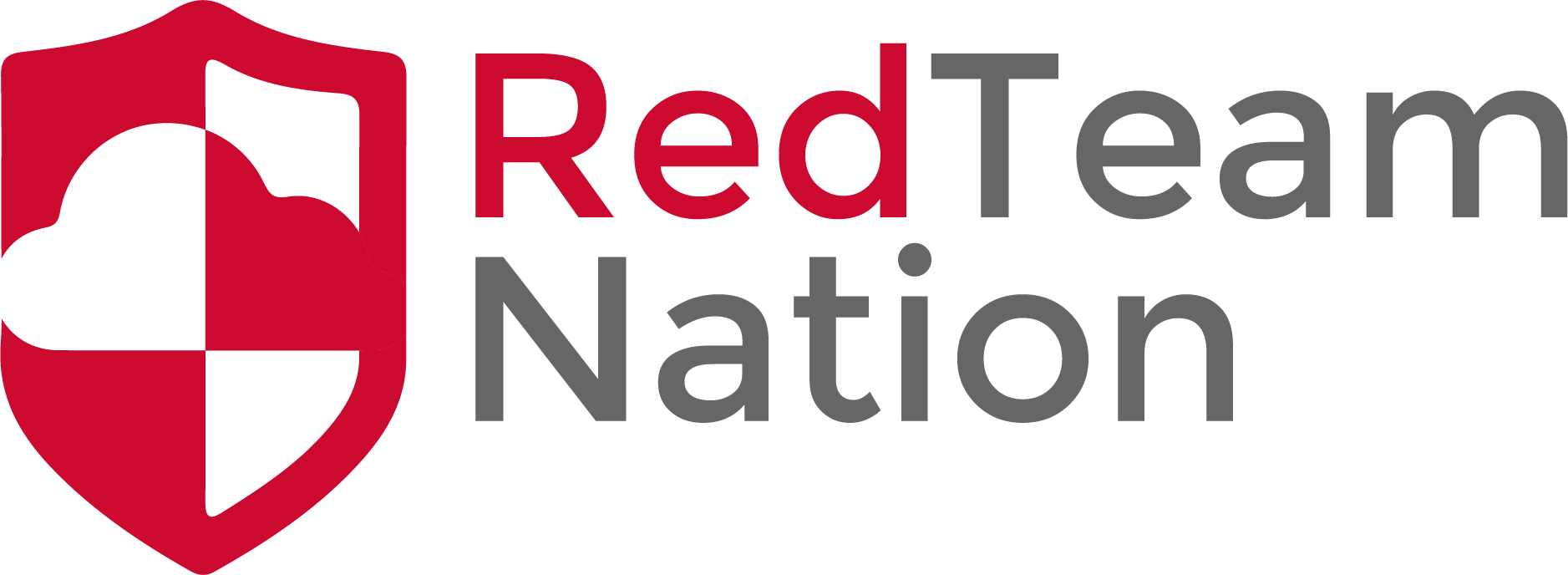 Blue Team In a Nut Shell
Identify, Detect and Respond to any threat the organization faces
Handles all Security issues around breaches and compromises
Operates 24/7
Alternate Names: SIRT & SOC
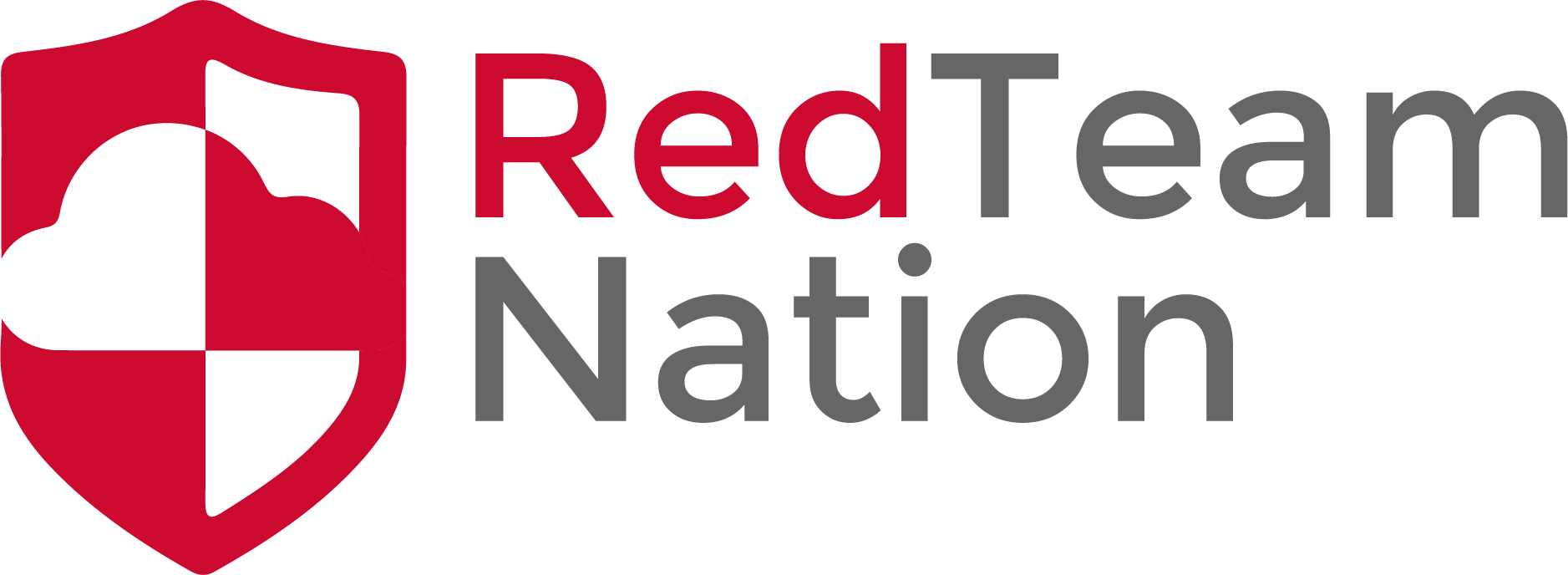 Why Are They Needed?
To bring real time protection to the organization
Able to contain, analyze and mitigate threats to an organization
Compliance Requirements
Customer SLA’s
First Line of Defense
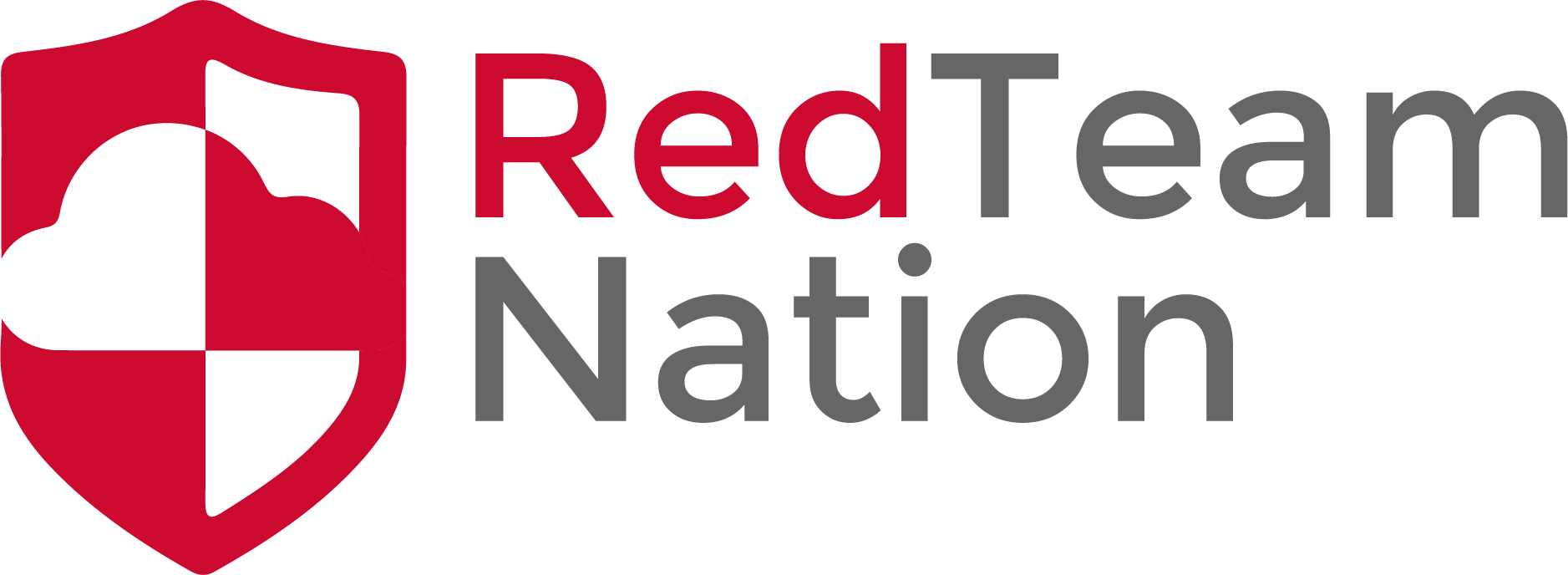 Are They Required?
Yes and No
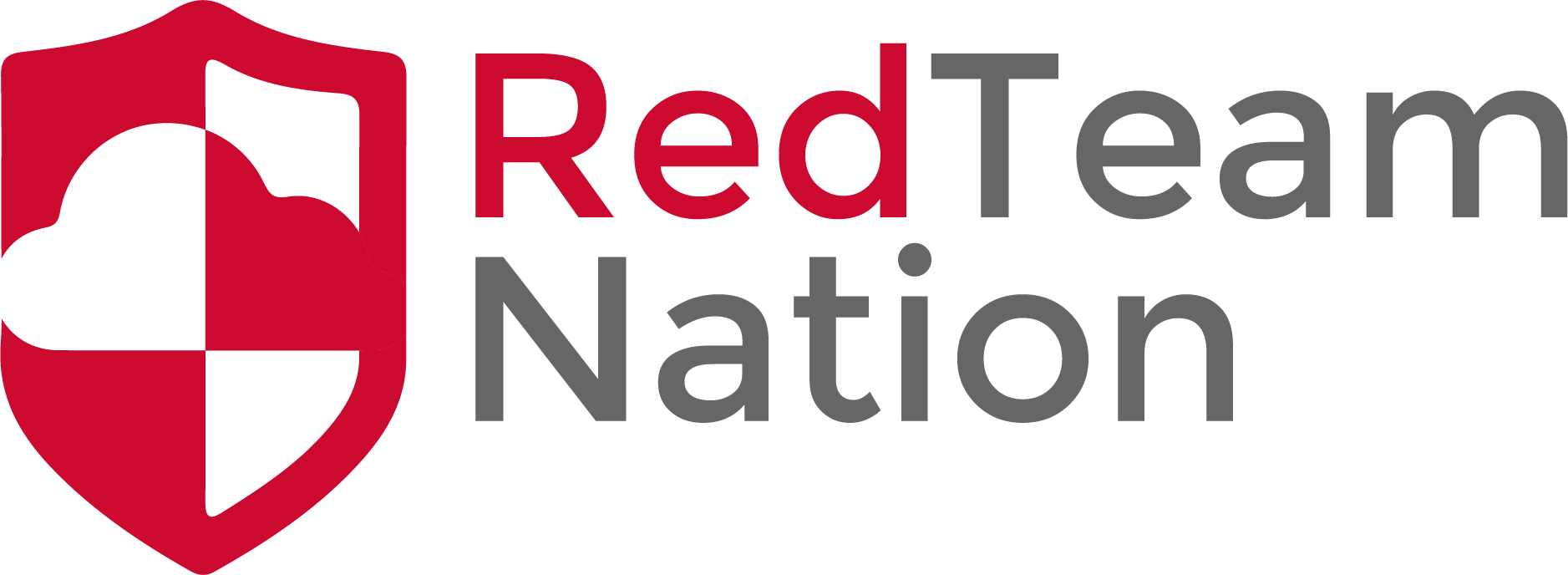 The Team Structure
The size of the team can vary depending on size of the organization